Forest Park Middle School
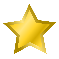 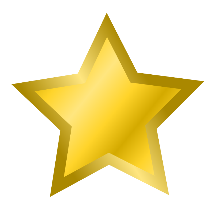 Certificate of Excellence
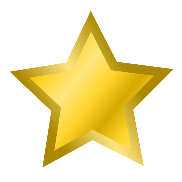 is hereby granted to
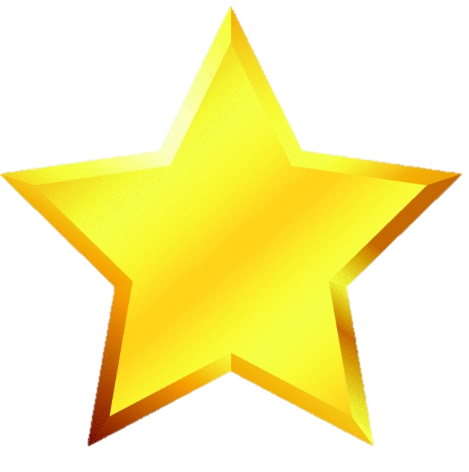 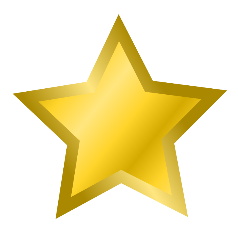 Type Student’s Name
For outstanding performance in
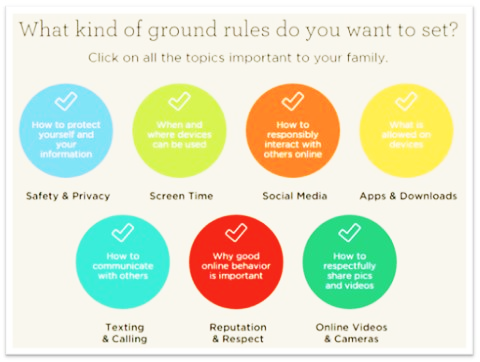 Digital Citizenship
Mrs.Slawiak
Date:  June 19, 2018